Начальное техническое моделирование как первая ступень формирования технических умений и навыков обучающихся
Волосовец Надежда Викторовна,
методист МБУДО «Центр воспитательной работы и детского творчества» Краснинского района Смоленской области, руководитель областной стажерской площадки «Начальное техническое моделирование»
Начальные основы конструирования
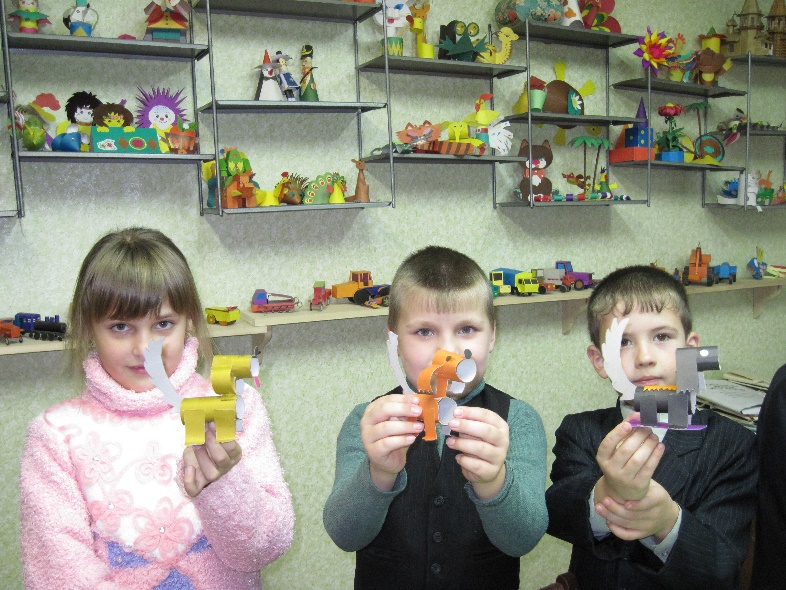 Начальные основы конструирования
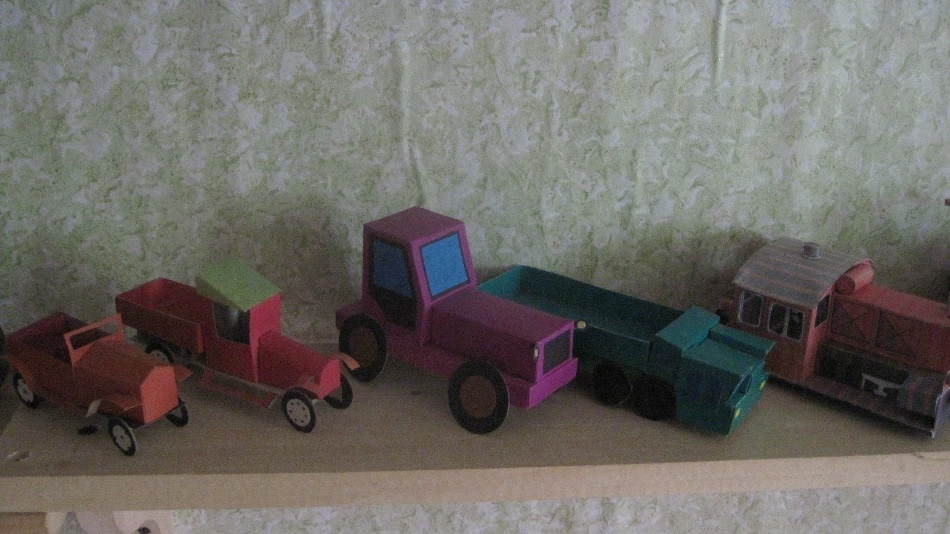 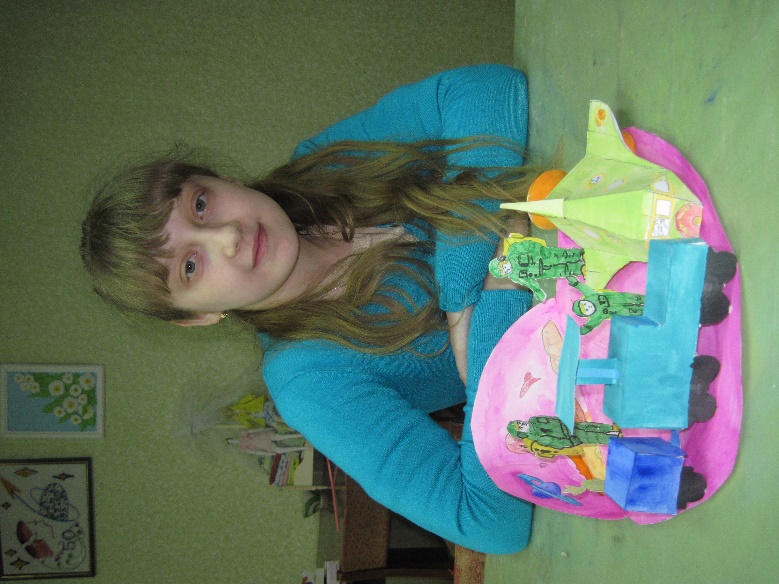 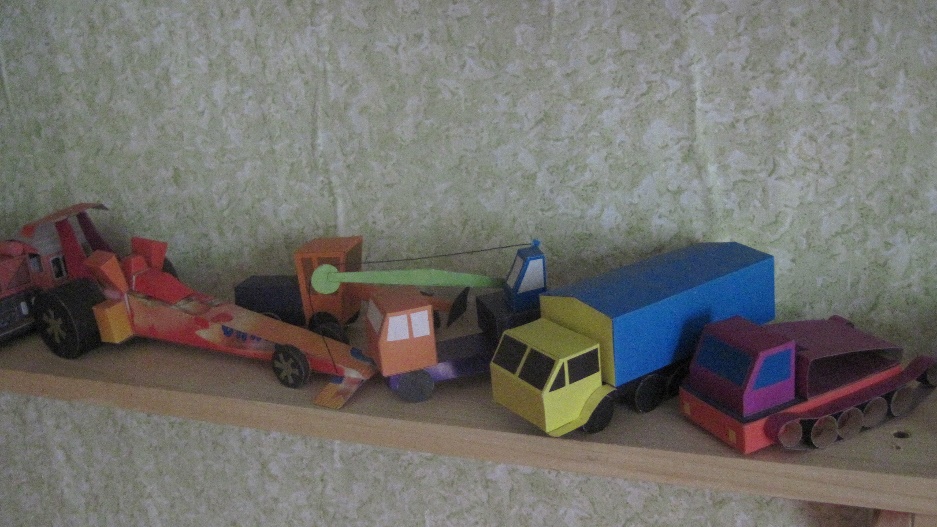 Начальные основы конструирования
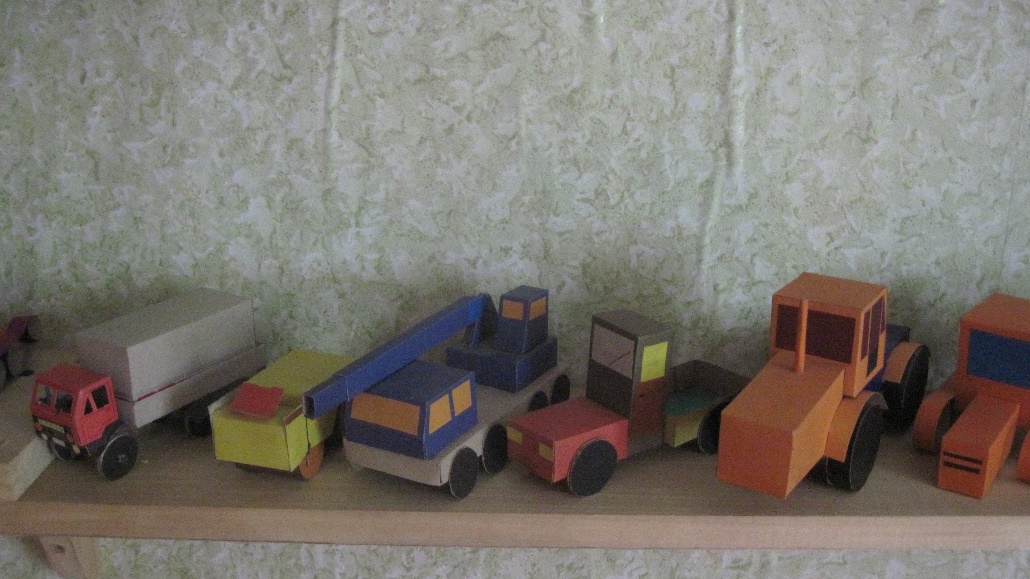 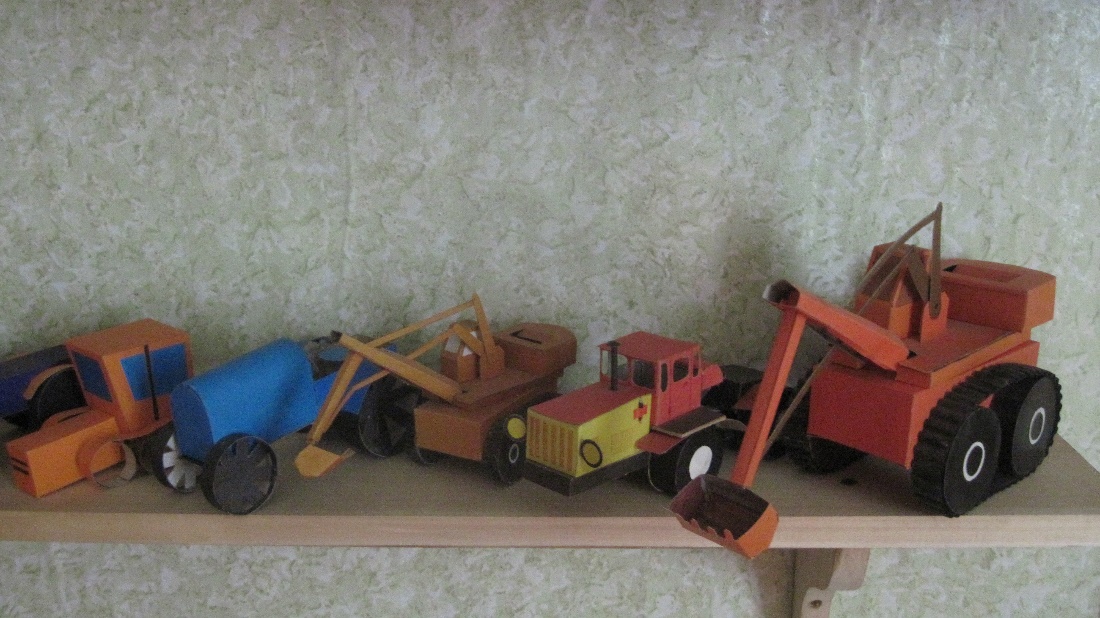 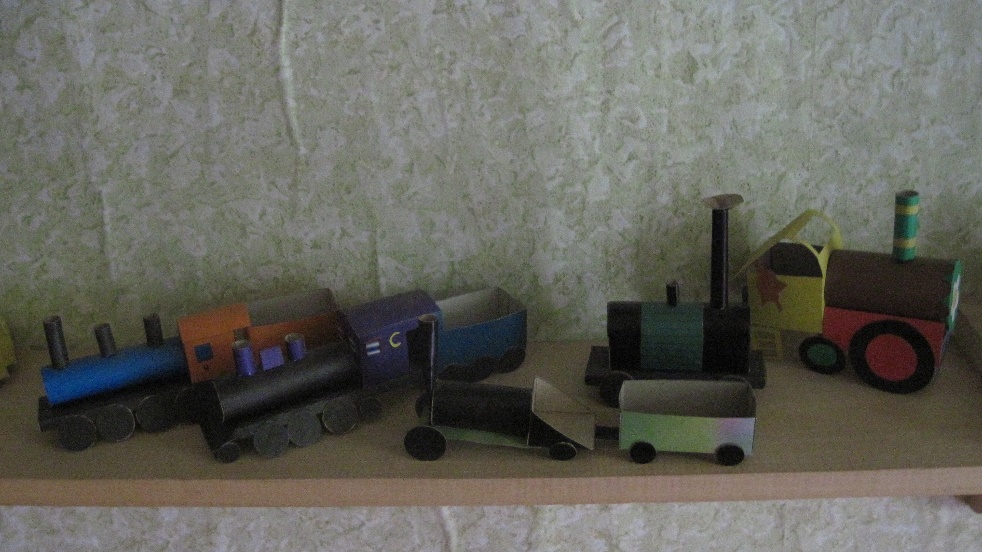 Начальные основы конструирования
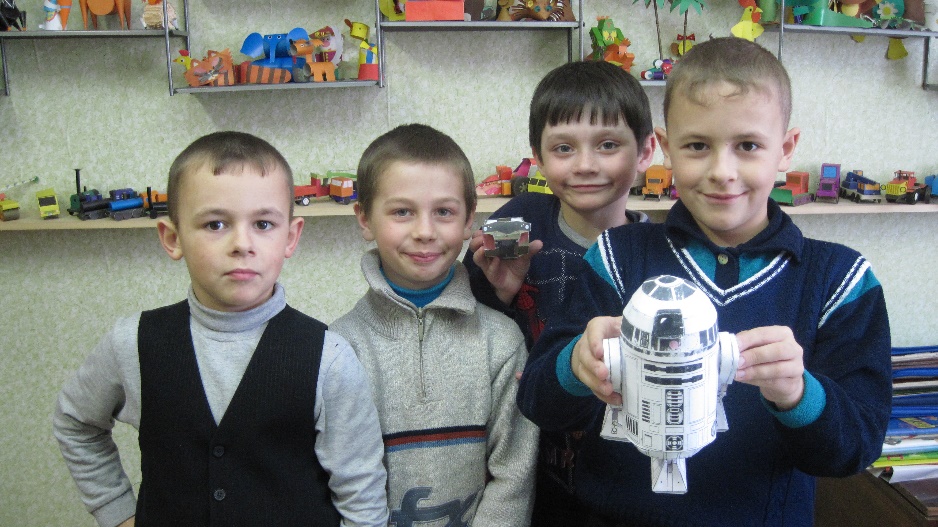 Начальные основы конструирования
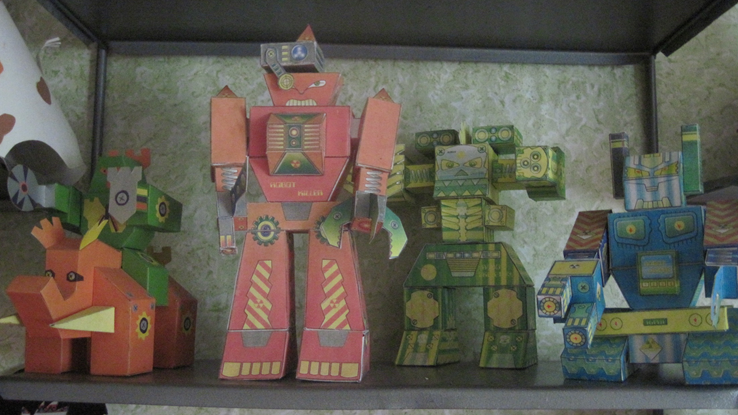 Начальные основы конструирования
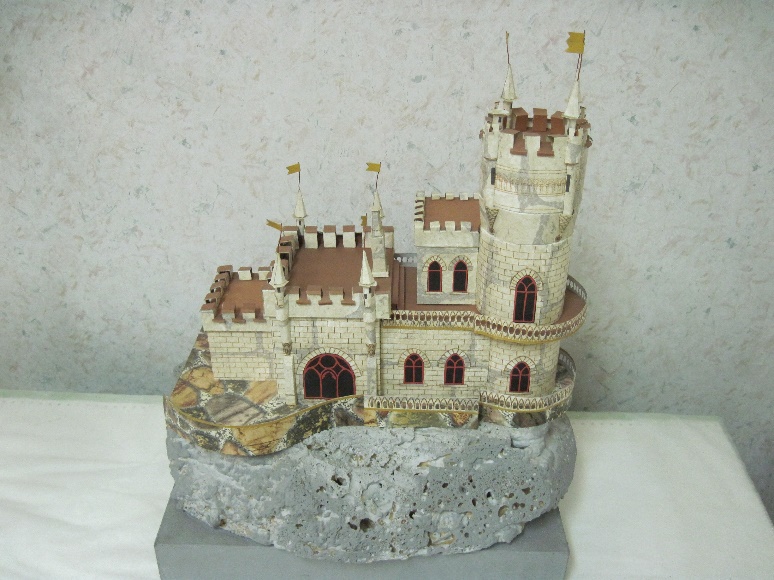 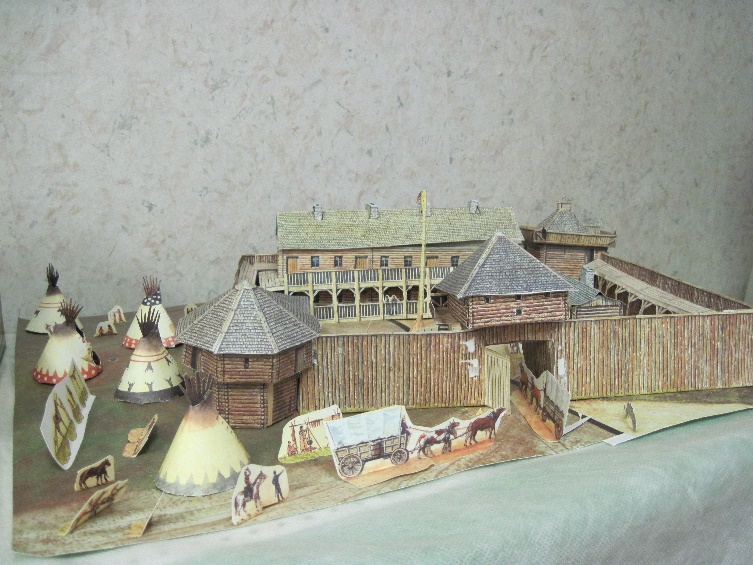 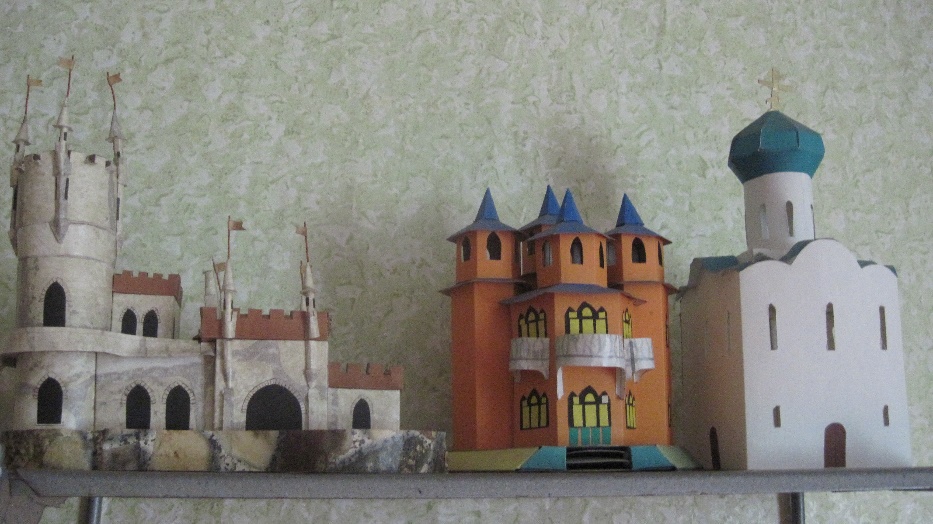 Начальные основы конструирования
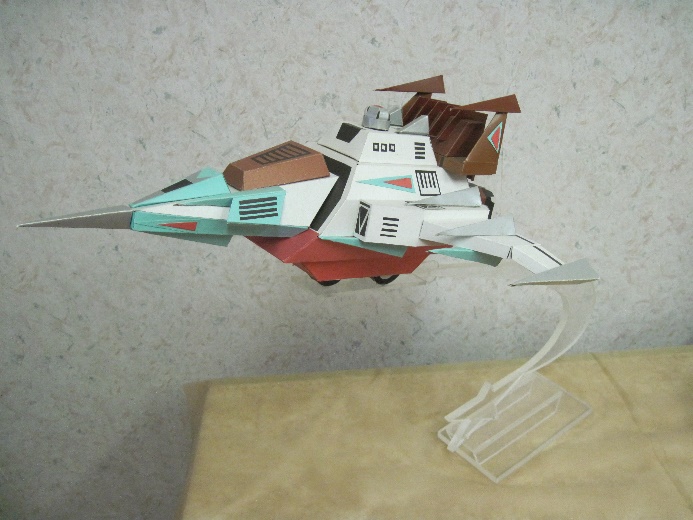 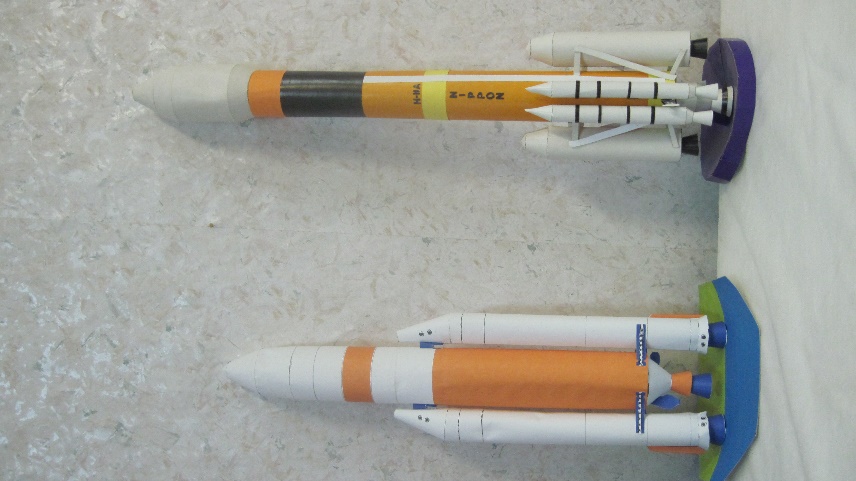 Проектные работы
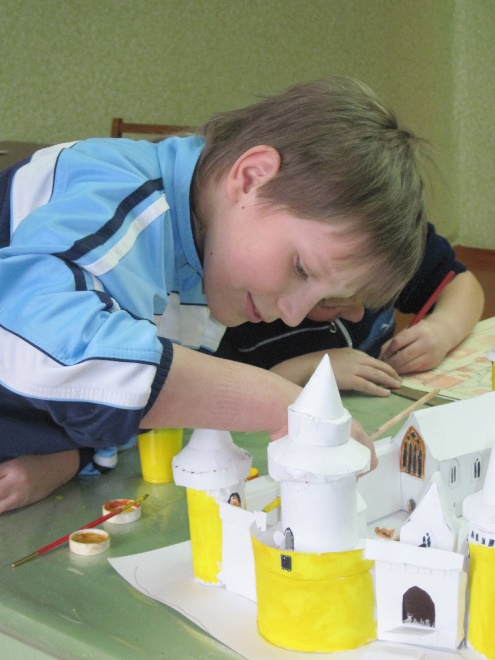 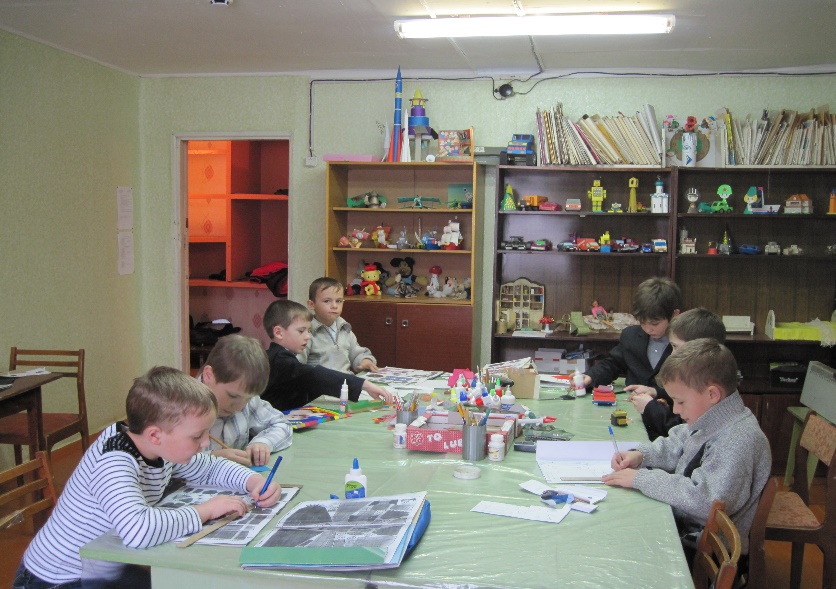 МОДЕЛЬ «ТРОФЕЙНЫЙ ГРУЗОВИК»
Областной конкурс юных техников «Парад Победы», посвященный 65-летию Победы в Великой Отечественной войне  2010г.
1 место в номинации «Военная техника (наземная)
Педагог: Волосовец  Н. В.
Макет «НА ПЫЛЬНЫХ ТРОПИНКАХ ДАЛЁКИХ ПЛАНЕТ ОСТАНУТСЯ НАШИ СЛЕДЫ…»
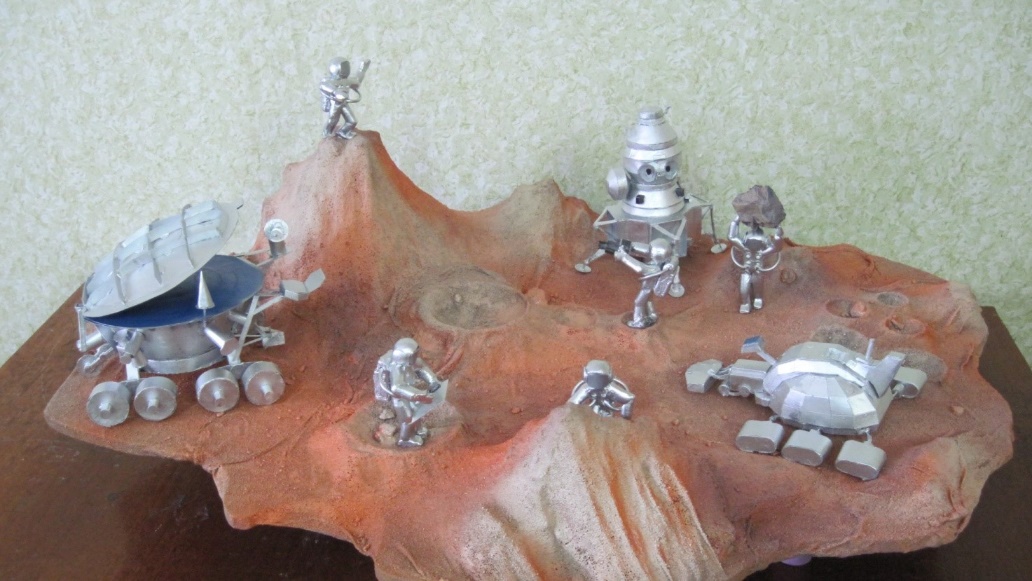 Областной конкурс юных дизайнеров «Фантастический дизайн космической индустрии»
2011г.
Педагог: Волосовец  Н. В.
Диплом  I степени в номинации «Промышленный дизайн»
МАКЕТ «НАБЕРЕЖНАЯ ДНЕПРА»      Диплом II степени в номинации «Композиция», 2013г.
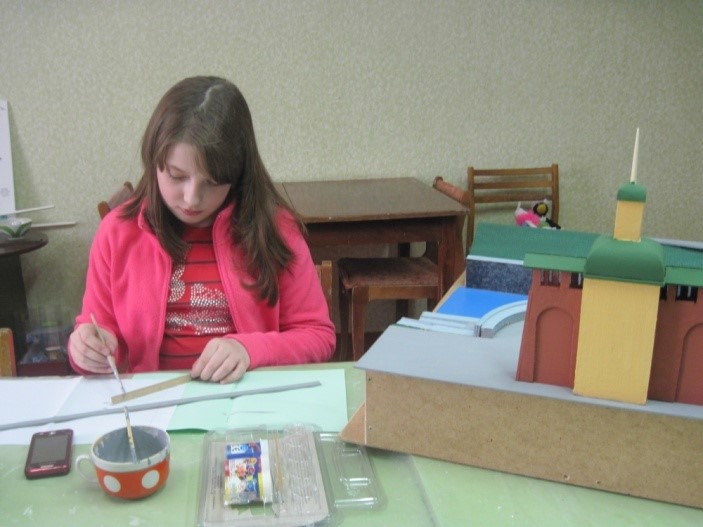 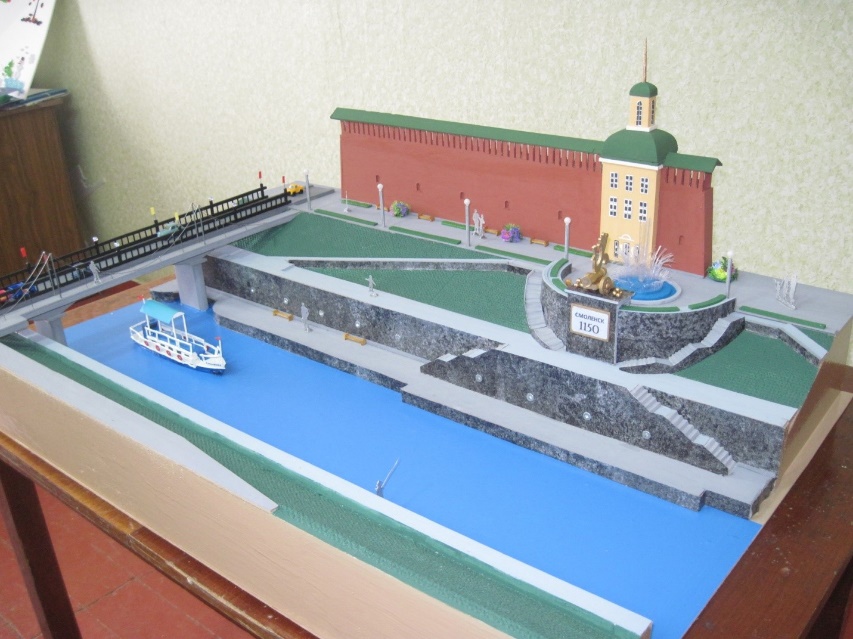 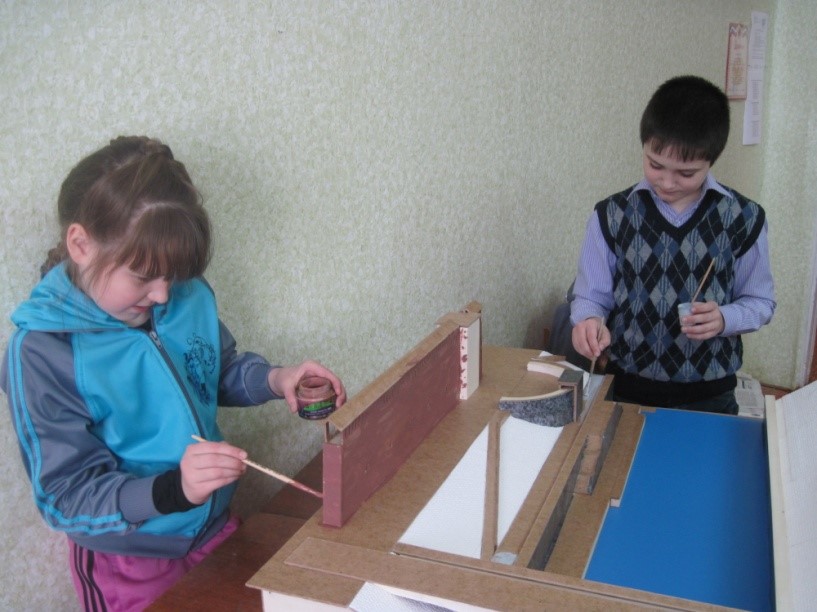 Педагог: Волосовец  Н. В.
Модель «КОСМИЧЕСКАЯ СТАНЦИЯ»
Областной конкурс юных техников
 «Там, на неведомых планетах», посвященный 80-летию со дня рождения Ю.А. Гагарина
2014г.
Диплом II степени в номинации «Транспорт будущего»
Педагог: Волосовец  Н. В.
МАКЕТ «ИНОПЛАНЕТНЫЙ ГОРОДОК»
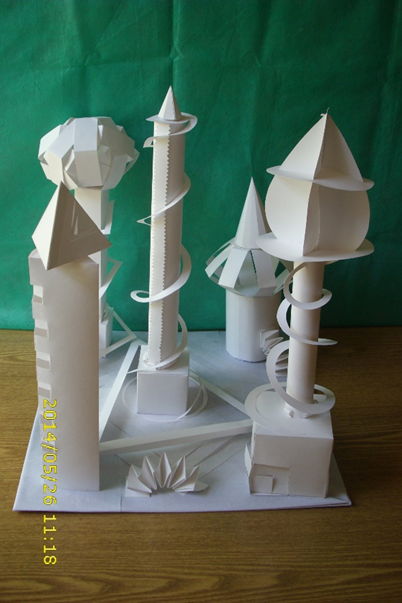 Областной конкурс юных техников «Там, на неведомых планетах», посвященный 80-летию со дня рождения Ю.А. Гагарина
2014г. 
Евстратенков Степан, 10 лет
 Диплом II степени
Педагог: Борисенкова С.Е.
Модель «ПОЛЕВАЯ КУХНЯ»
Областной конкурс юных мастеров – умельцев «Этот день мы приближали, как могли»
2015
автор Волков Иван, 10лет
Диплом I степени в  номинации «Композиция»
Педагог: Волосовец  Н. В.
Диорама «ЛАДОГА – «ДОРОГА ЖИЗНИ»
Областной конкурс юных мастеров – умельцев «Этот день мы приближали, как могли», 2015 г.
Коллективная работа (10лет)
Диплом II степени в  номинации «Композиция»
Педагог: Волосовец  Н.В.
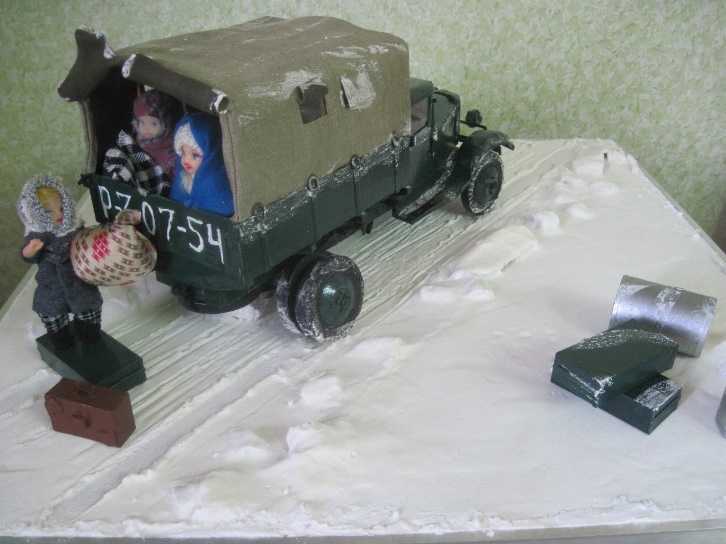 Диорама «ЛАДОГА – «ДОРОГА ЖИЗНИ»
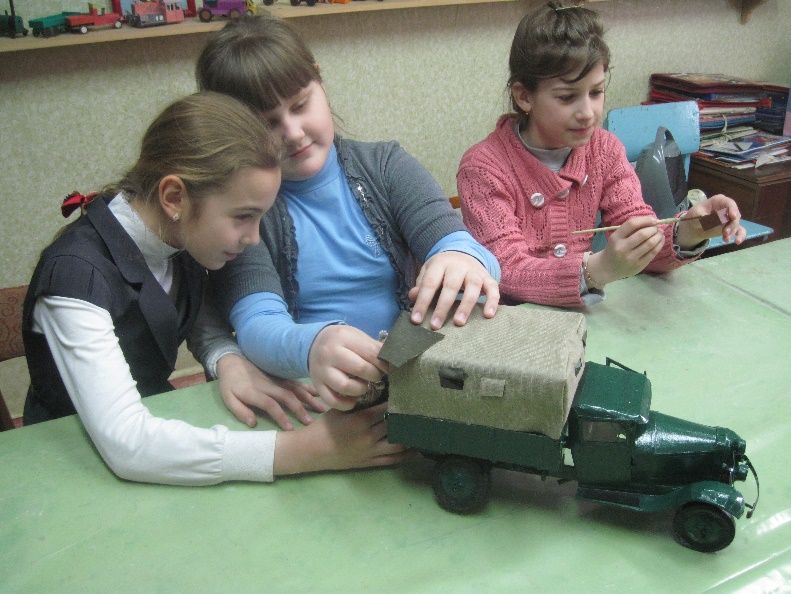 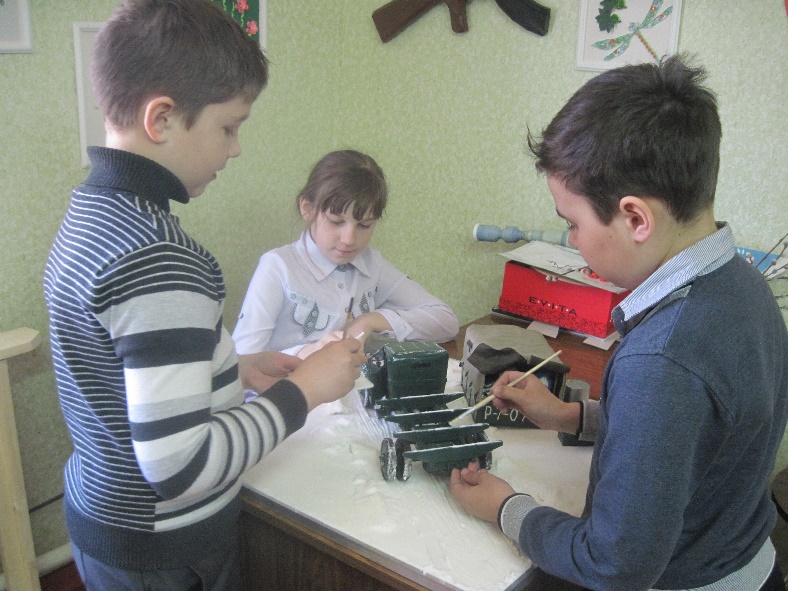 МОДЕЛЬ «ЛЕГЕНДАРНЫЙ «ИЛ-4»
Областной конкурс юных мастеров – умельцев «Этот день мы приближали, как могли»
2015 
Коллективная работа (10 лет)
рук. Борисенкова С.Е.
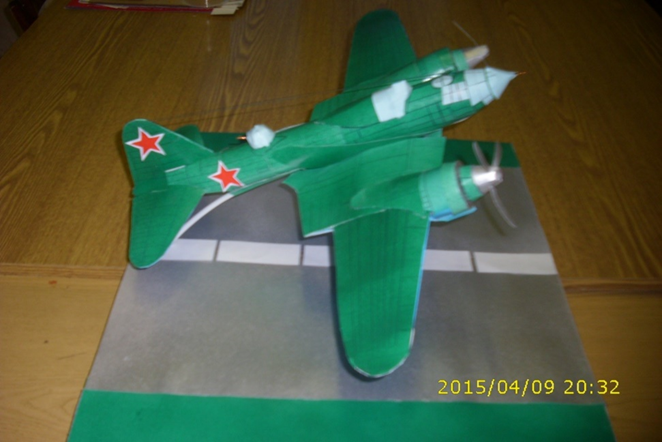 СПАСИБО ЗА ВНИМАНИЕ! ЖЕЛАЕМ УСПЕХОВ!
Контактная информация:
216117, Смоленская область,
 Краснинский район,
 д. Гусино,
 ул. Советская, д.45
  МБУДО «Центр воспитательной работы и детского творчества»
Сайт http//centr-krasni.edusite.ru   
E-mail: krasniycvrdt@yandex.ru